The progress in theoretical and simulation work on the BBI
付泓瑾
一. 理论部分
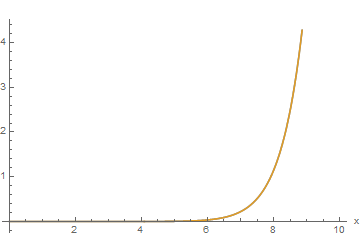 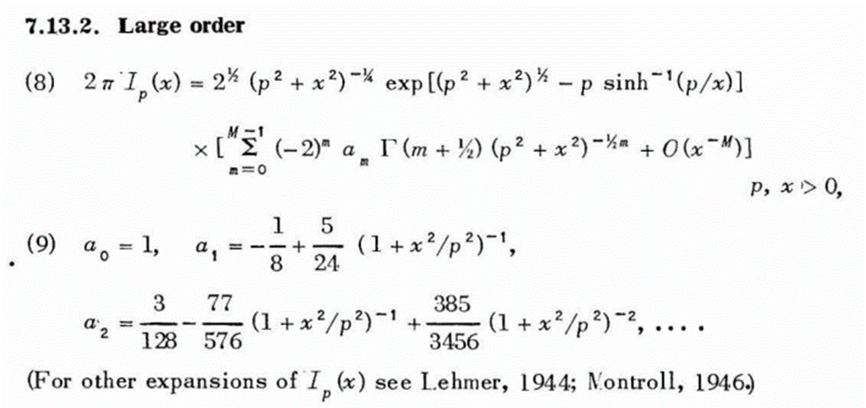 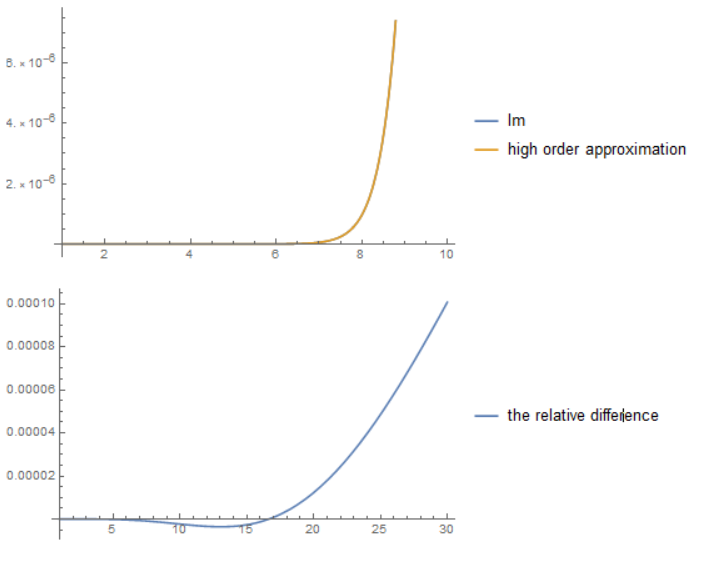 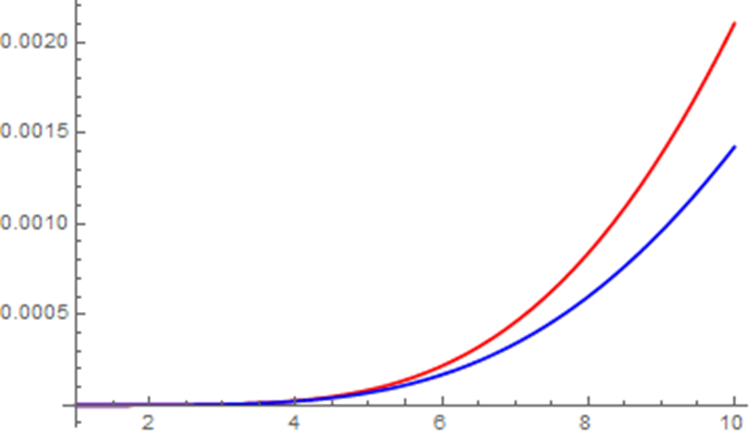 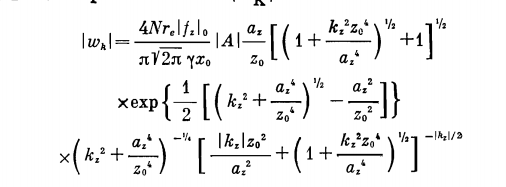 Kondratenko给出的结果
二.模拟计算
1. 发射度跟踪
   目前发现Bmad ltt结果中, 强束粒子数没有改变垂直发射度，只改变了水平发射度。SAD脚本中两个发射度都有变化
2. 不同幅值的粒子的footprint绘制
  lattice 设置:无垂直二极铁的lattice增加vbend生成的SAD文件，再转成Bmad文件，关闭同步辐射
   跟踪不同初始x，y坐标（以基值倍数表示）的粒子1000圈，FMA方法计算tune, 初始坐标基值：x0=0.001, y0=0.0001
2.1  无BB元件的情况
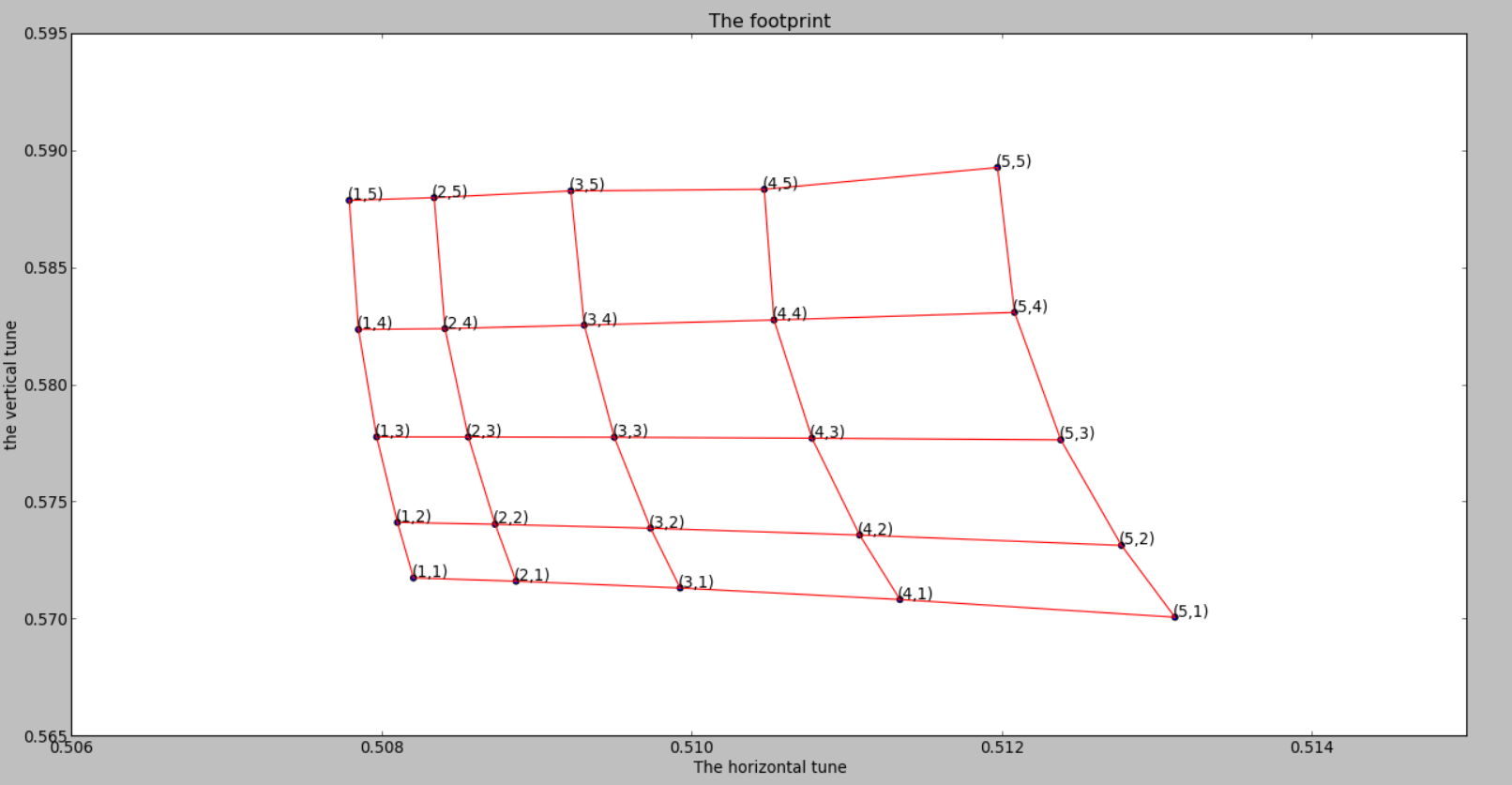 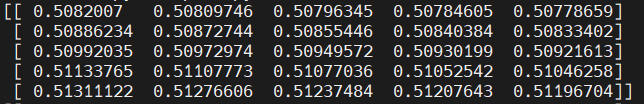 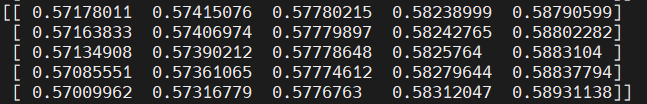 SAD脚本的结果
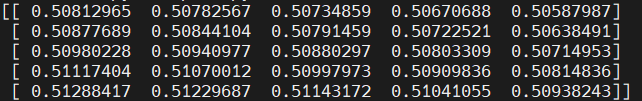 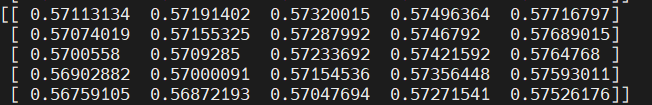 2.2 加入BB元件
（1）nb=1.0e9
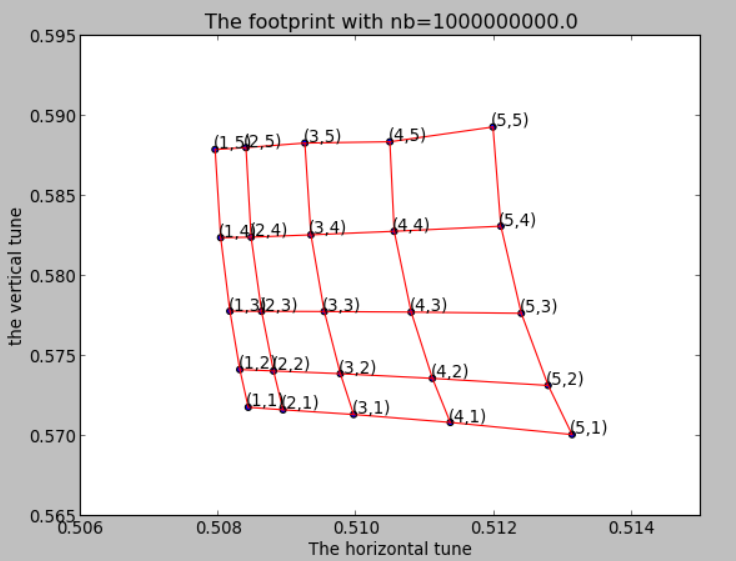 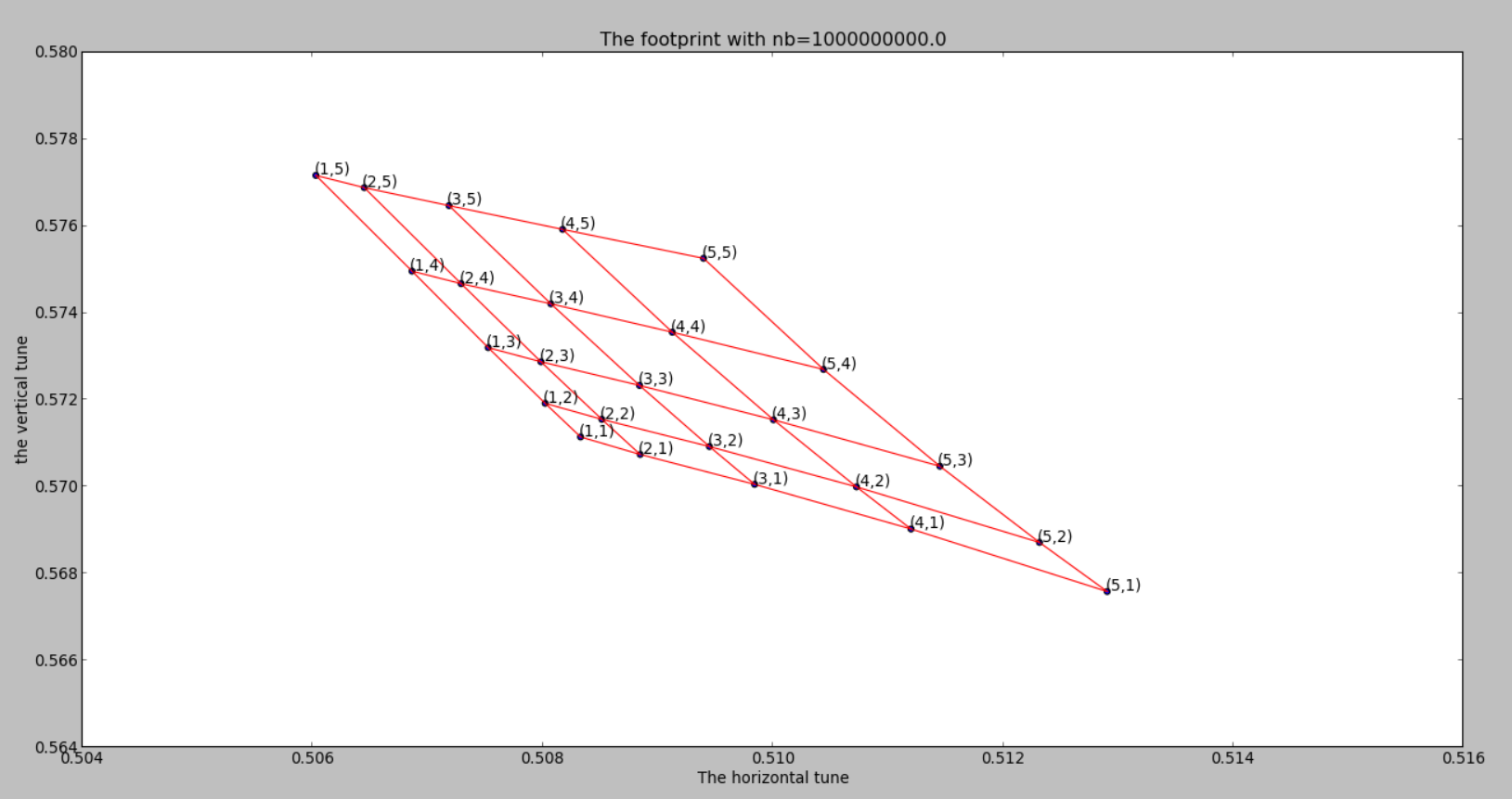 Bmad ltt跟踪结果
SAD脚本跟踪结果
(2) 增加强束粒子数
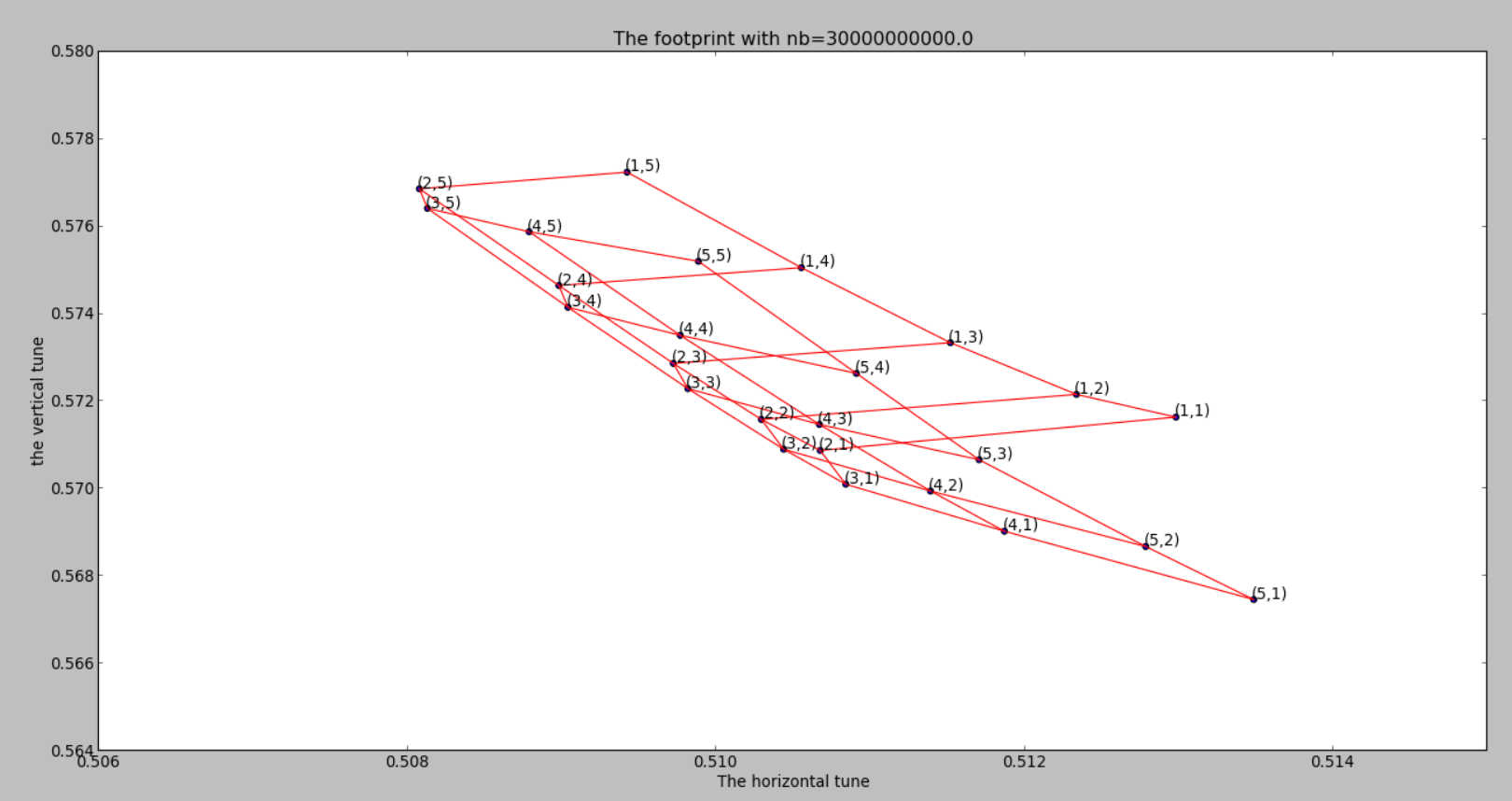 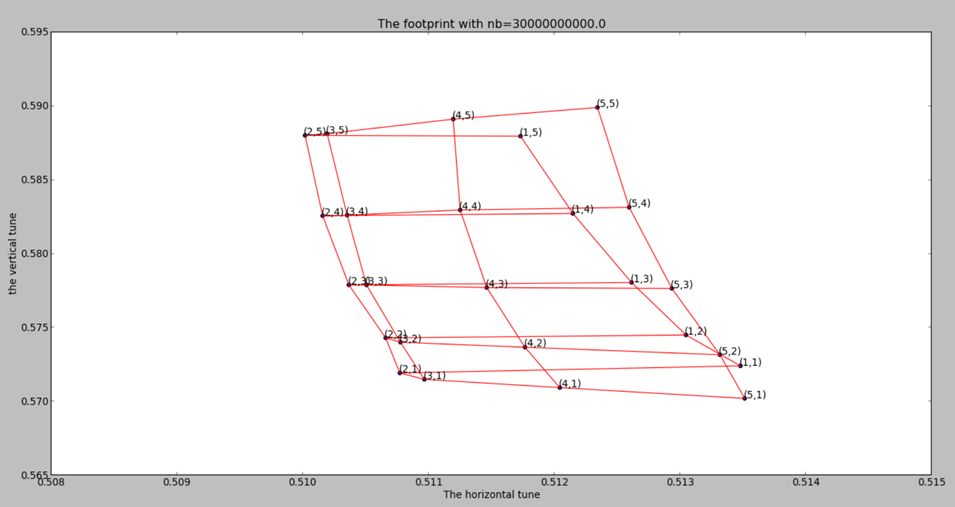 Bmad ltt跟踪结果
SAD脚本跟踪结果